ИСПОЛЬЗОВАНИЕ ТЕХНОЛОГИИ ИНТЕРАКТИВНОГО ОБУЧЕНИЯ  НА ПРИМЕРЕ РЕАЛИЗАЦИИ ППССЗ  
«ДОКУМЕНТАЦИОННОЕ ОБЕСПЕЧЕНИЕ УПРАВЛЕНИЯ И АРХИВОВЕДЕНИЕ»






Красавчикова М.В.
ГПОУ ЯО 
Ярославский торгово-
экономический 
колледж
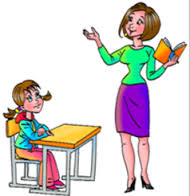 Онлайн
Информационные технологии
Интерактивное обучение –
Электронные учебники
Дистанционное образование
Интернет
Интерактивность – способность взаимодействовать или находиться в режиме беседы, диалога с чем-либо (компьютер), с кем-либо (человек).
Интерактивное обучение – обучение через опыт
Применение на практике
Переживания участниками конкретного опыта (игра, упражнение, ситуация)
Осмысление полученного опыта
Обобщение
Интерактивное обучение – это диалоговое обучение
«педагог  – обучающийся»
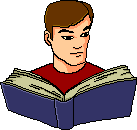 «обучающийся- обучающийся»
«обучающийся – группа обучающихся»
«обучающийся – аудитория»
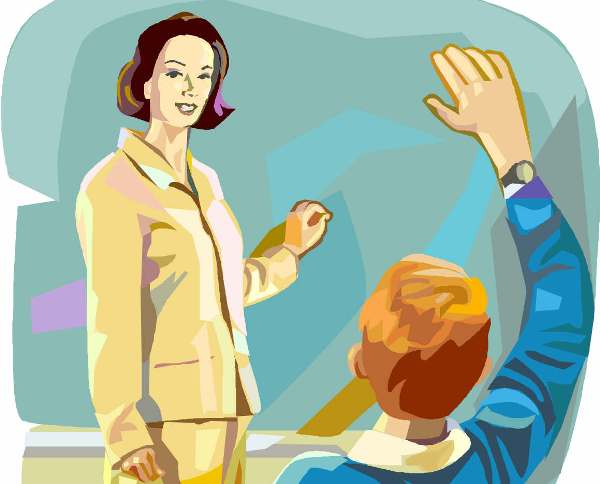 «группа обучающихся– аудитория»
«обучающийся– компьютер»
Интерактивное обучение ПОДРАЗУМЕВАЕТ:
Средства обучения
интерактивная доска,
проектор,
компьютер и оргтехника,
Discord,
Moodle.
Формы и методы интерактивного обучения
Видеоуроки.
Презентации.
Решение кейсов.
Опросы.
Деловые игры
История развития делопроизводства в России
Путешествие  во времени с применением мультимедийной презентации
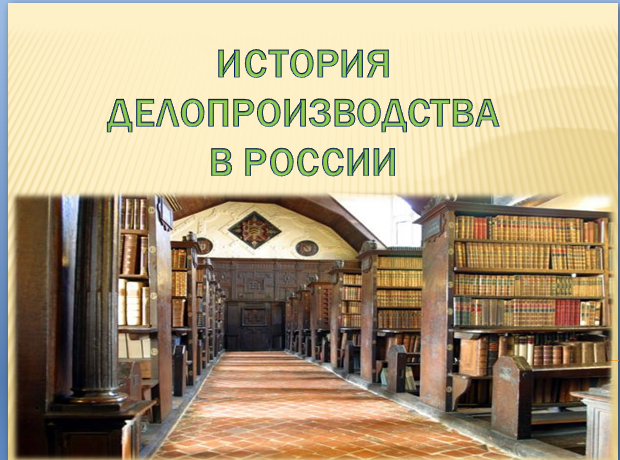 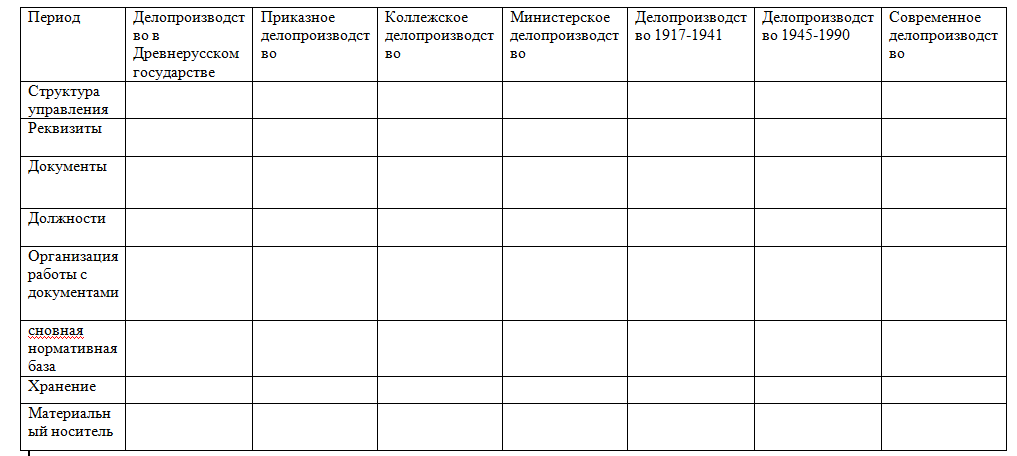 «группа обучающихся– аудитория»
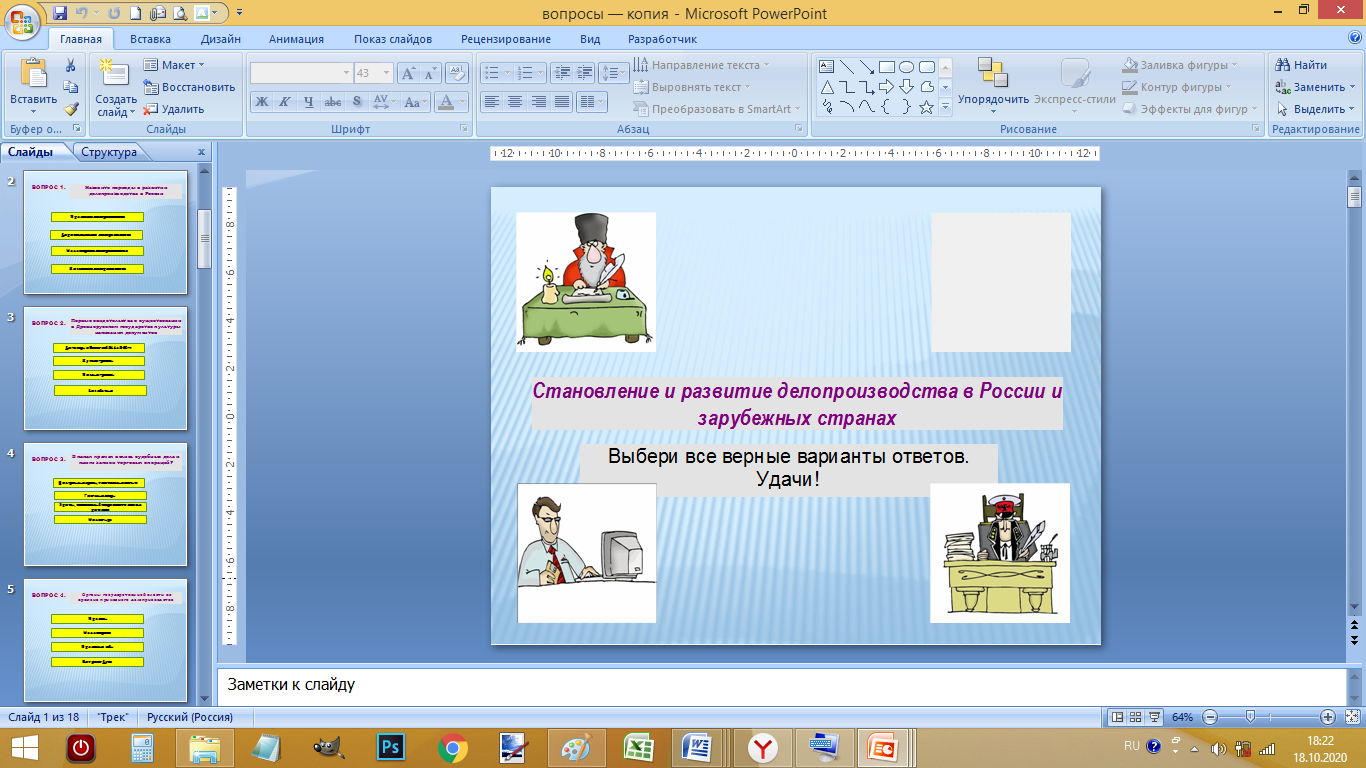 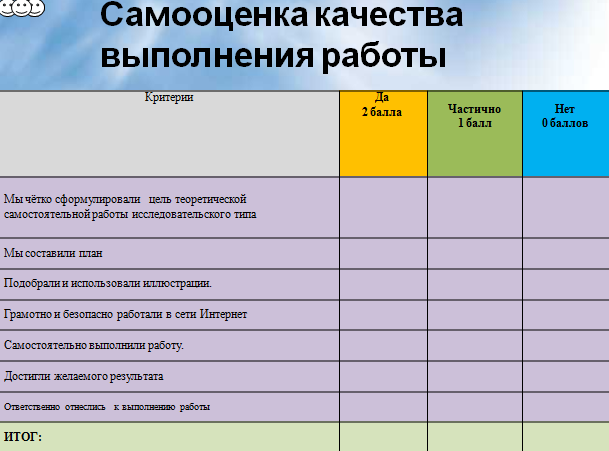 Реквизиты
Использование  Консультант Плюс
«педагог  – обучающийся»
«обучающийся – компьютер»
Кейсы
Пакеты документов  по кадровым операциям:
Прием на работу 
Увольнение и т.д.
«обучающийся– компьютер»
Деловые игры
Трудоустройство секретаря

Правила ведения телефонных разговоров
«обучающийся– группа обучающихся»
«обучающийся – обучающийся»
«обучающийся – группа обучающихся»
Электронное обучение
Discord,




Moodle.
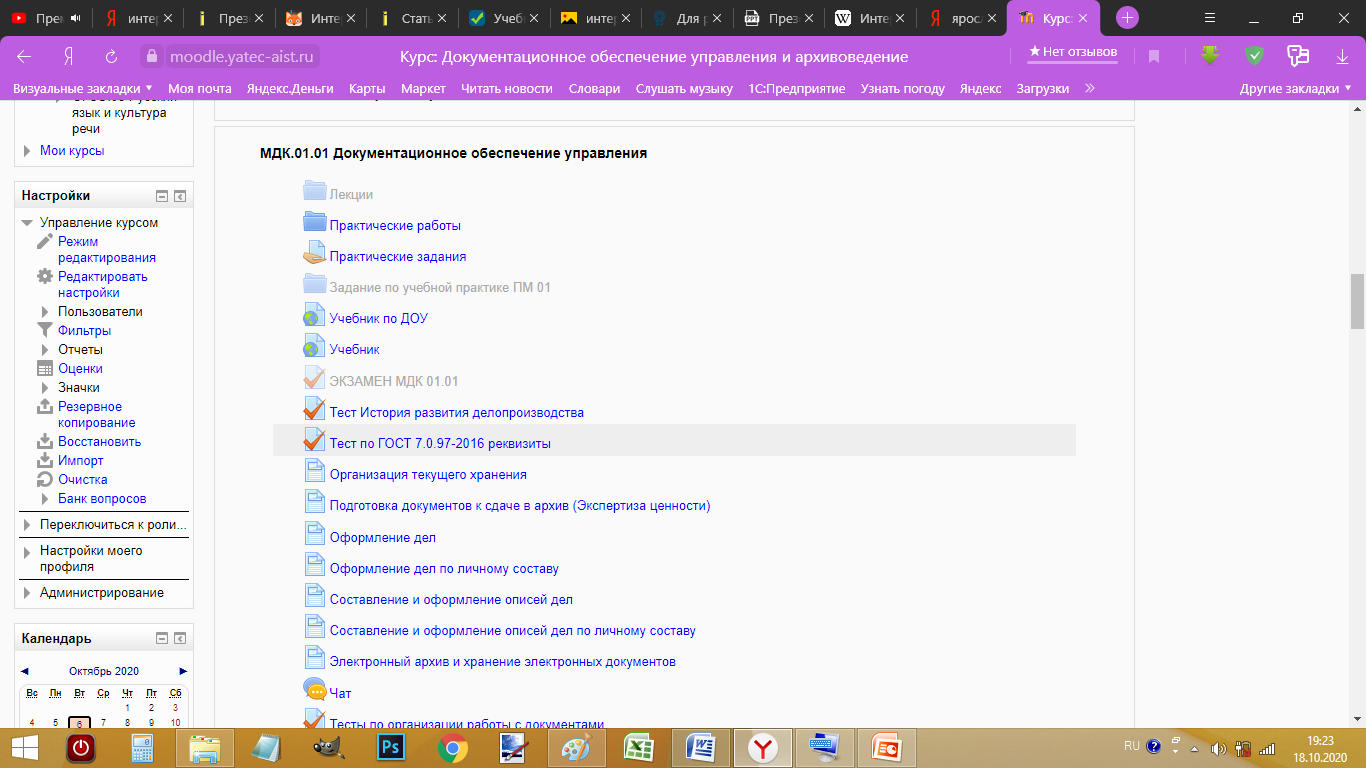 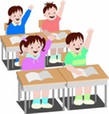 Диалоговое обучение
Обучение, погруженное в общение
Сохраняет конечную цель и основное содержание дисциплины
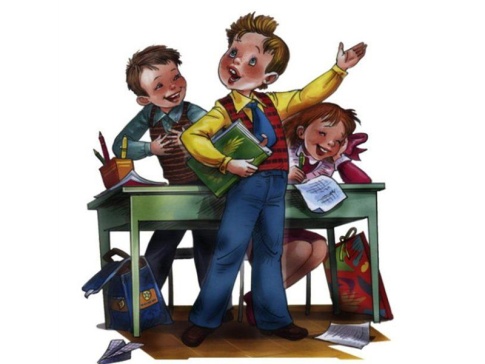 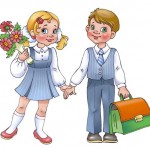 Видоизменяет формы и приёмы ведения УВЗ.
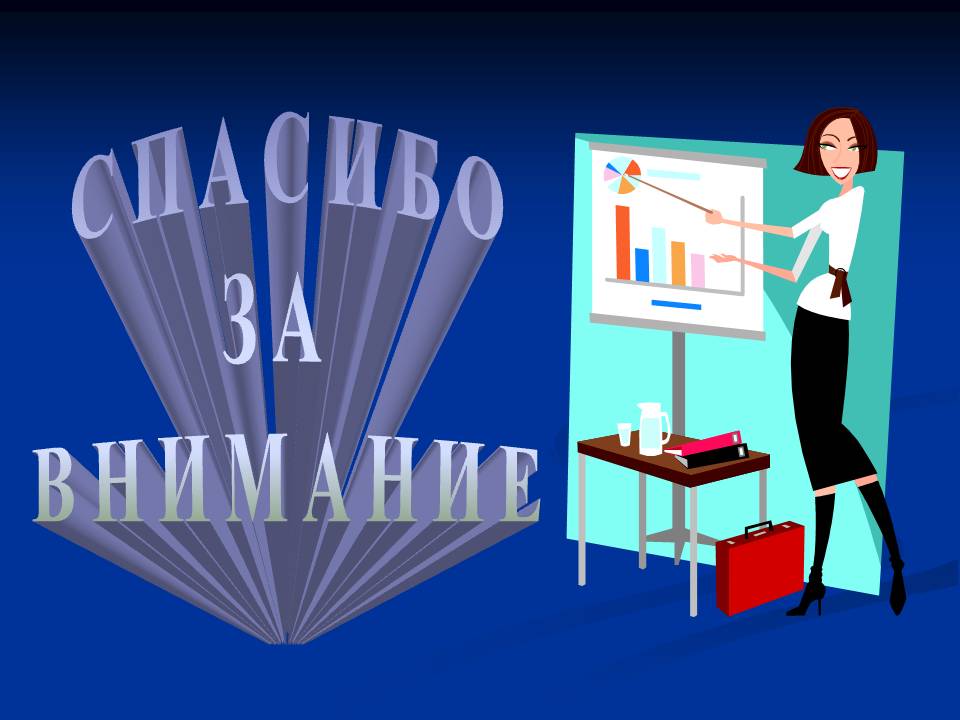 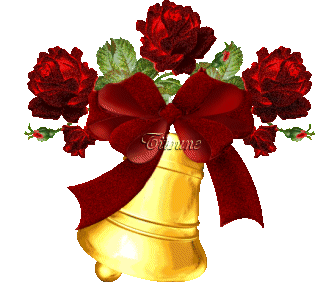 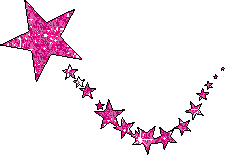 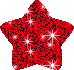 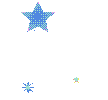 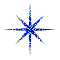 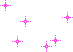 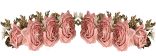 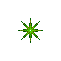 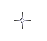 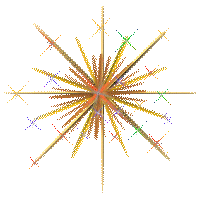 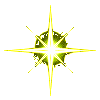 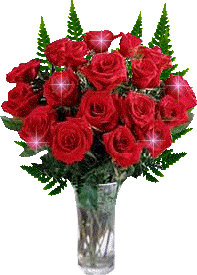 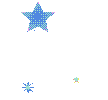 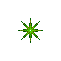 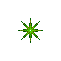 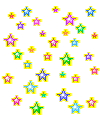 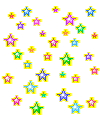 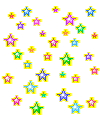 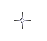 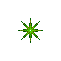 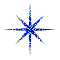 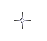 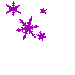